Приемы развития мелкой моторики у детей с ОВЗ в условиях С(К)школы VIII вида
Тоцкая  Светлана Александровна, учитель – дефектолог ОГСКОУ  С(К) Ш-И VIII  вида № 33
Игры с пластилином
Скатать шарик, раскатать колбаску
Разрезать на кусочки
Лепим картинки
Мнем и отщипываем
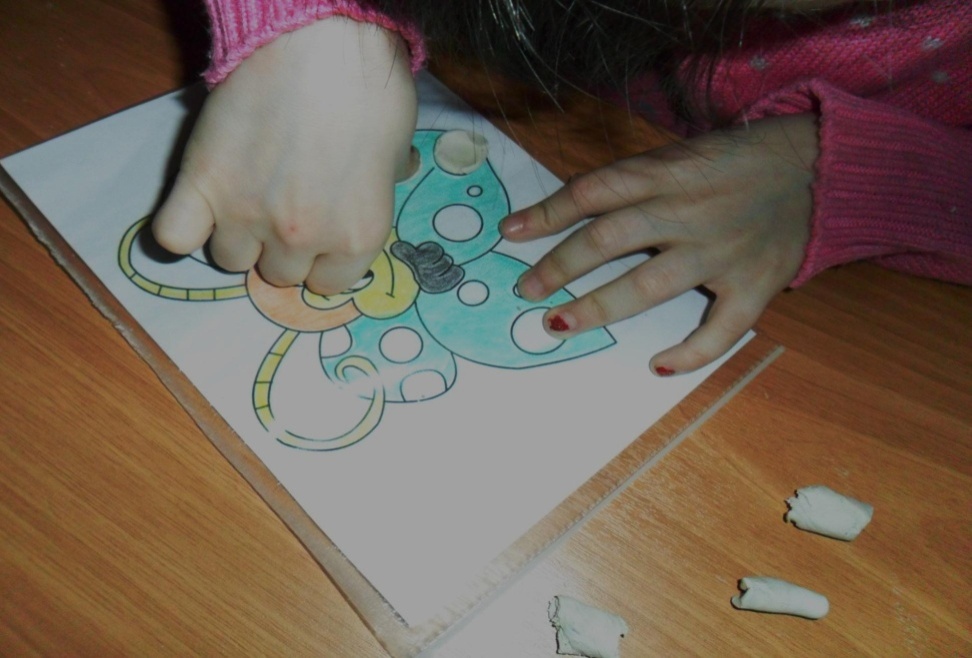 Игры с конструктором, мозаикой
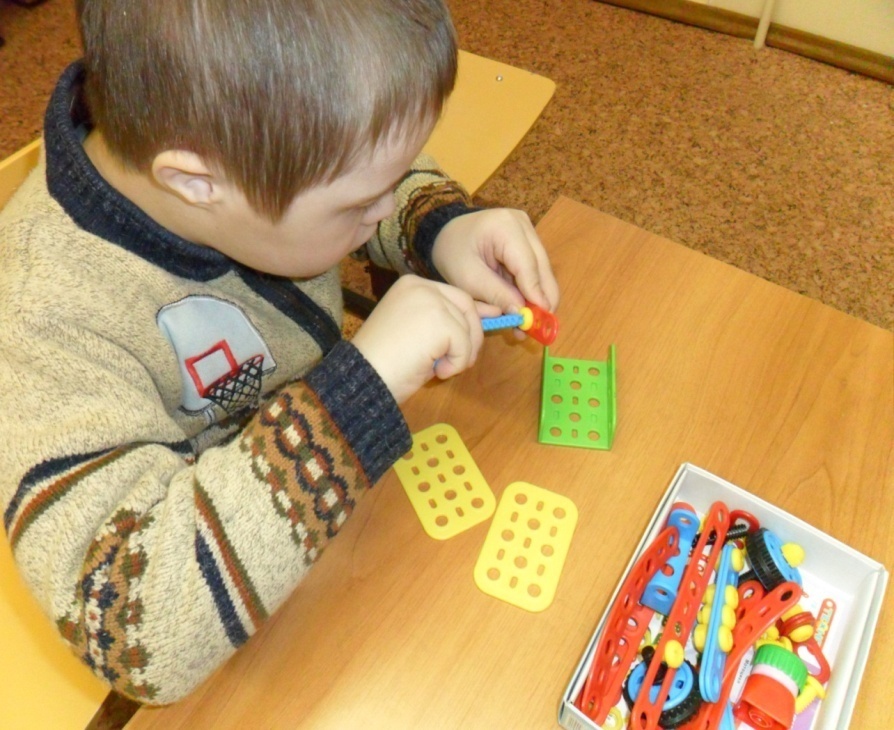 Игры с пуговицами – пуговичный массаж:
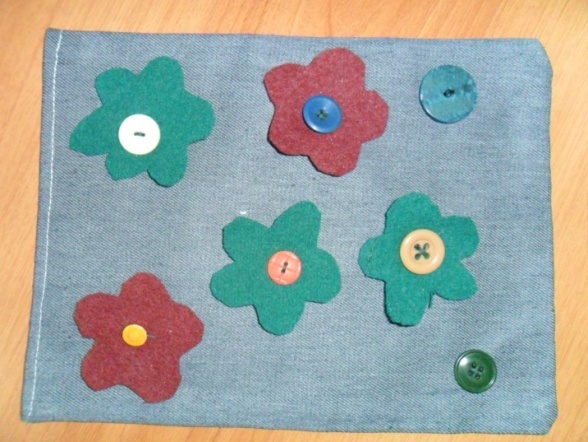 Заполнить просторную коробку пуговицами.
Перетереть пуговицы между ладонями.
Пересыпать их из ладошки в ладошки.
Найти самую большую пуговицу, самую маленькую, квадратную, гладкую и пр.
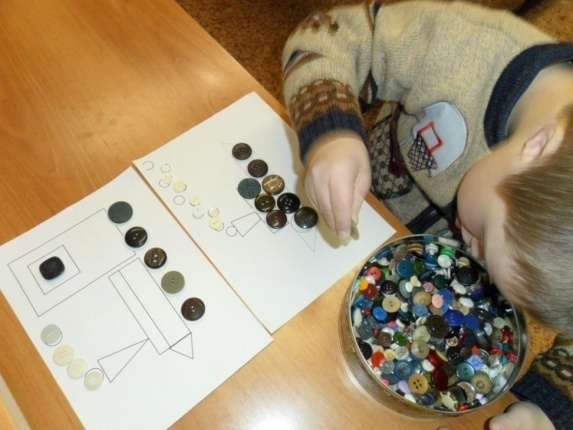 Игры с крупами:
Пересыпать крупу
«Отгадай, какая крупа в мешочке»
Найти игрушку
«Сухой бассейн» из гороха и фасоли
Шнуровки
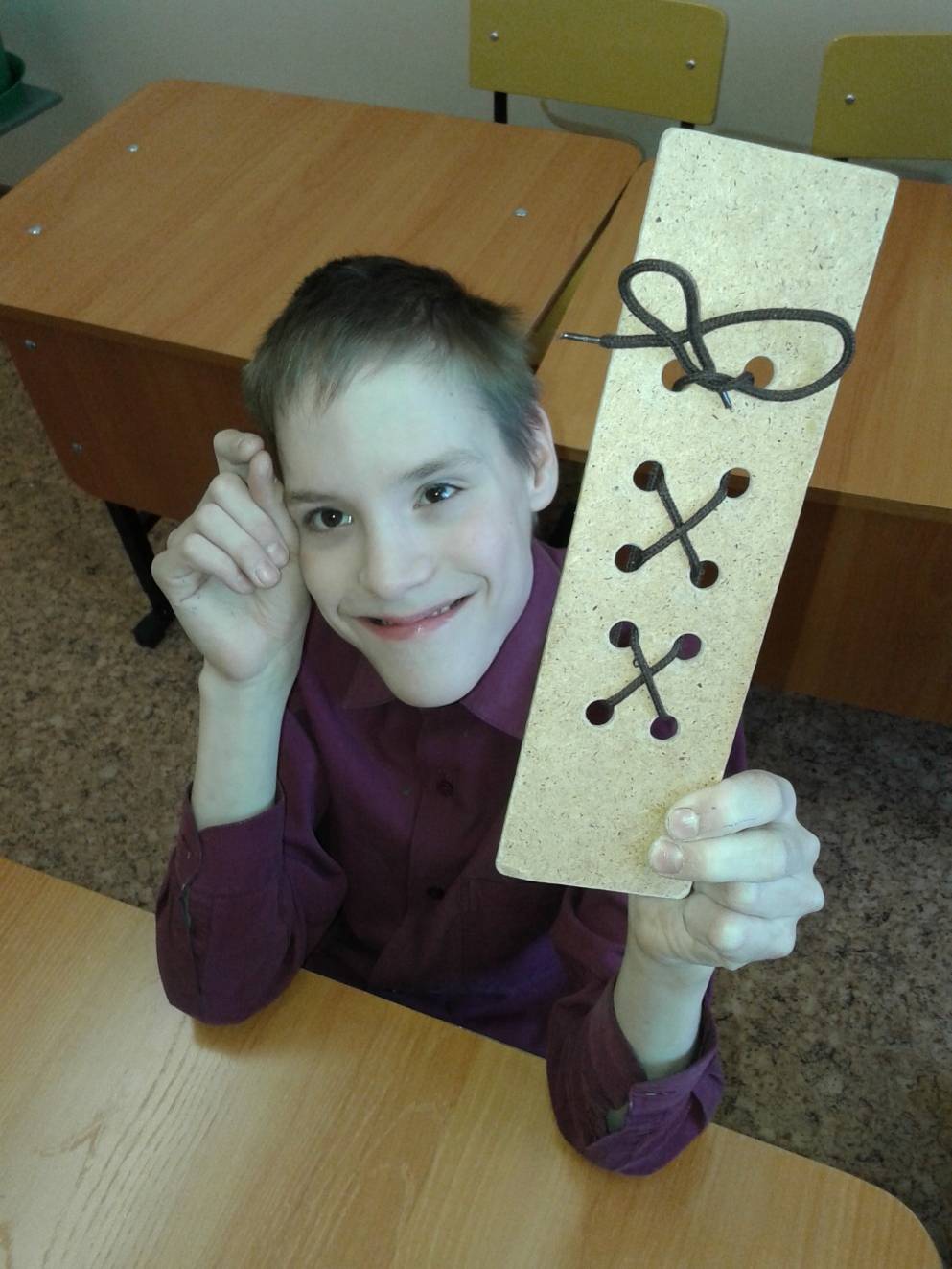 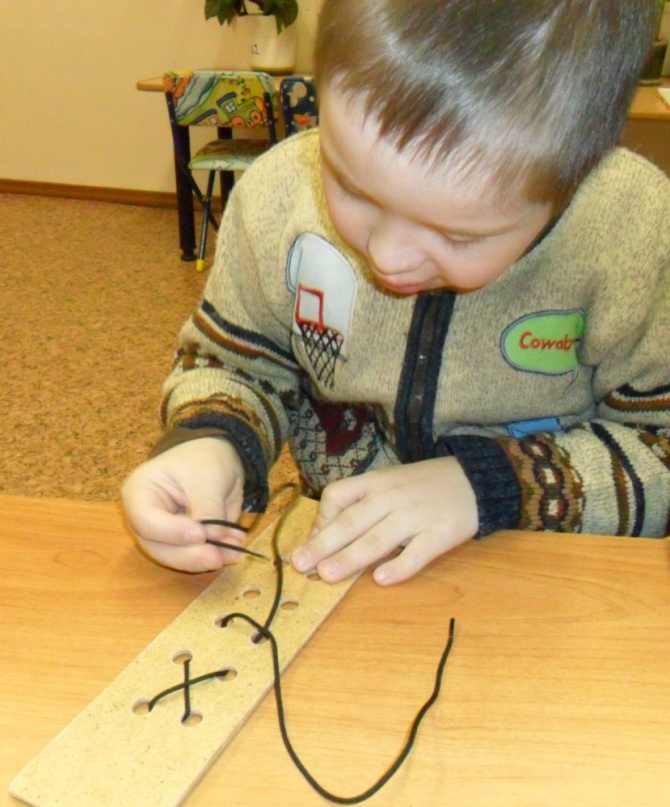 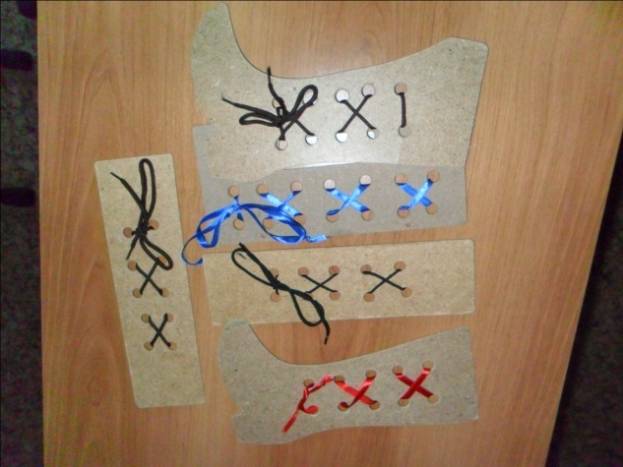 Игры со скрепками
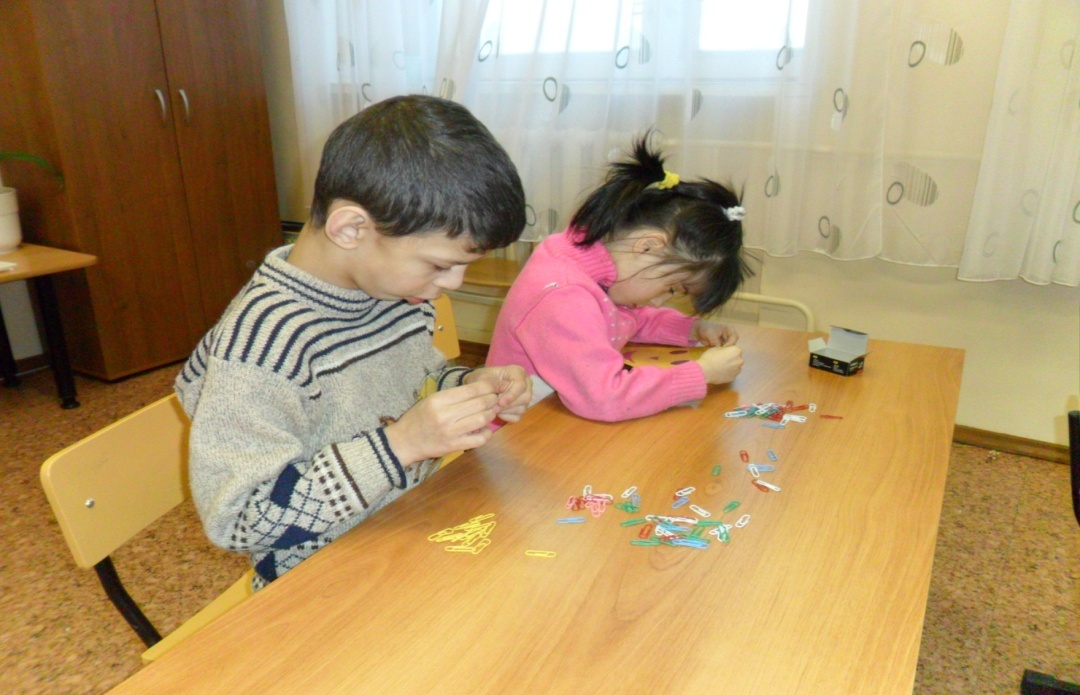 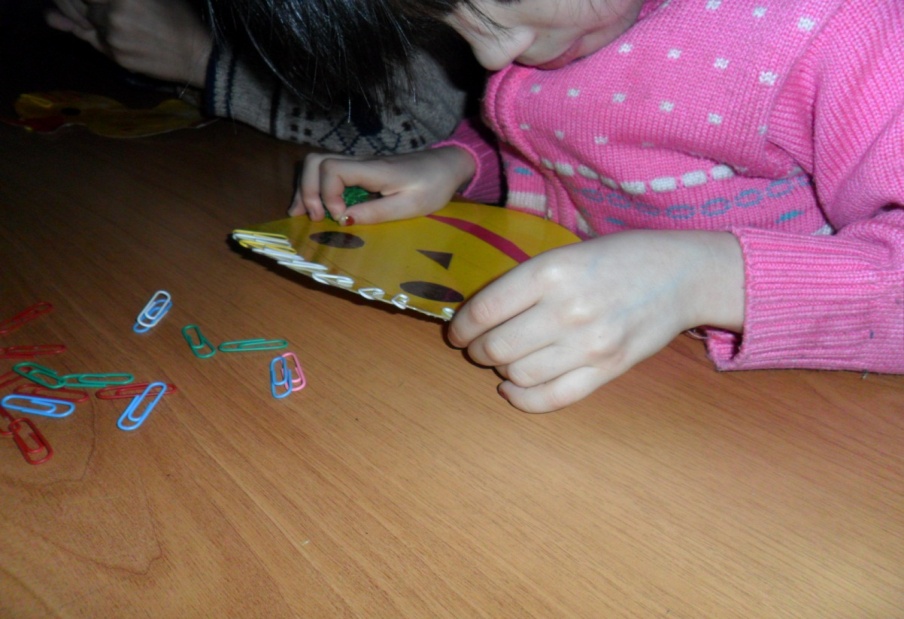 Игры с пипеткой
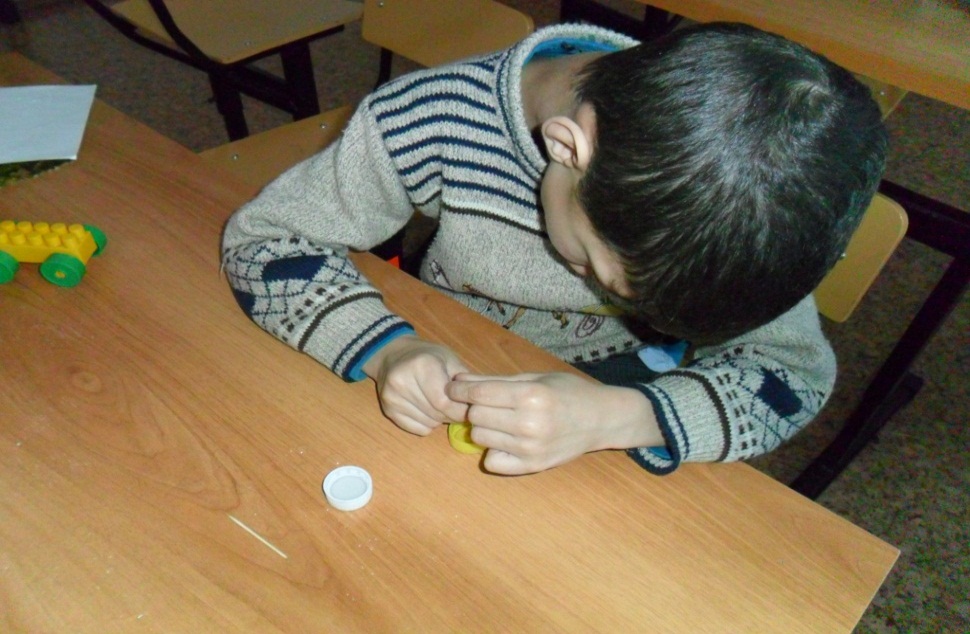 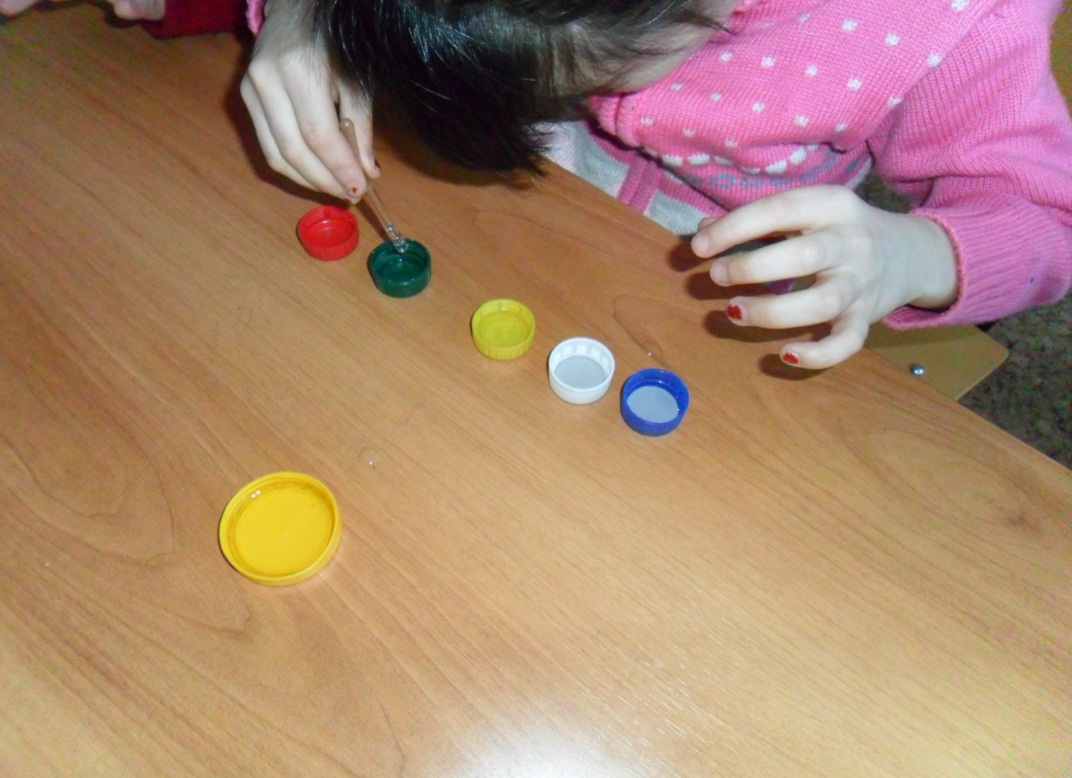 Игры  с зубочисткой
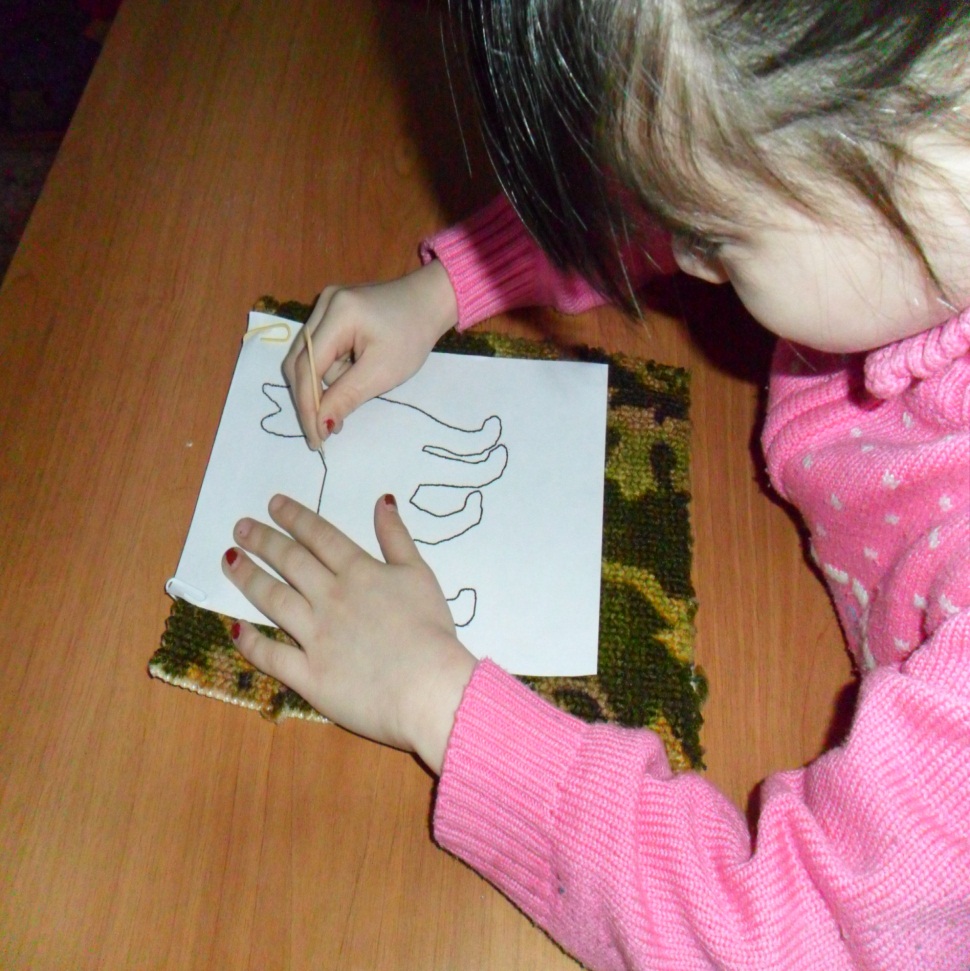 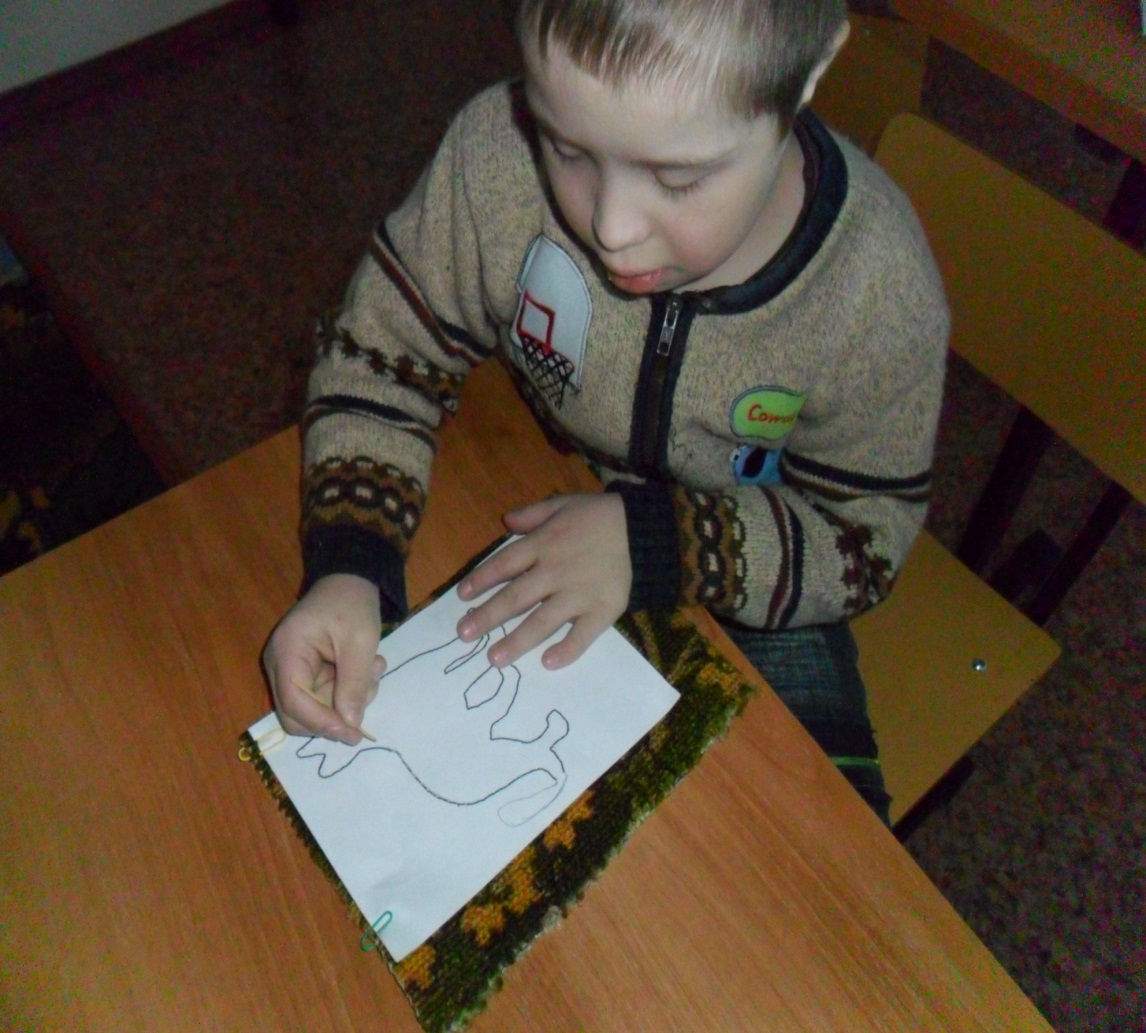 Пальчиковые игры
Пальчиковая гимнастика
Пальчиковые игры
Массаж пальцев  и рук
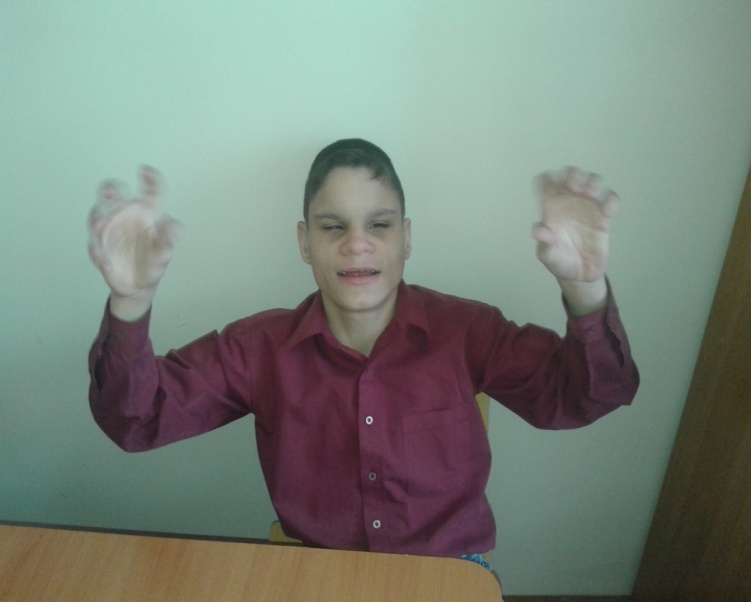